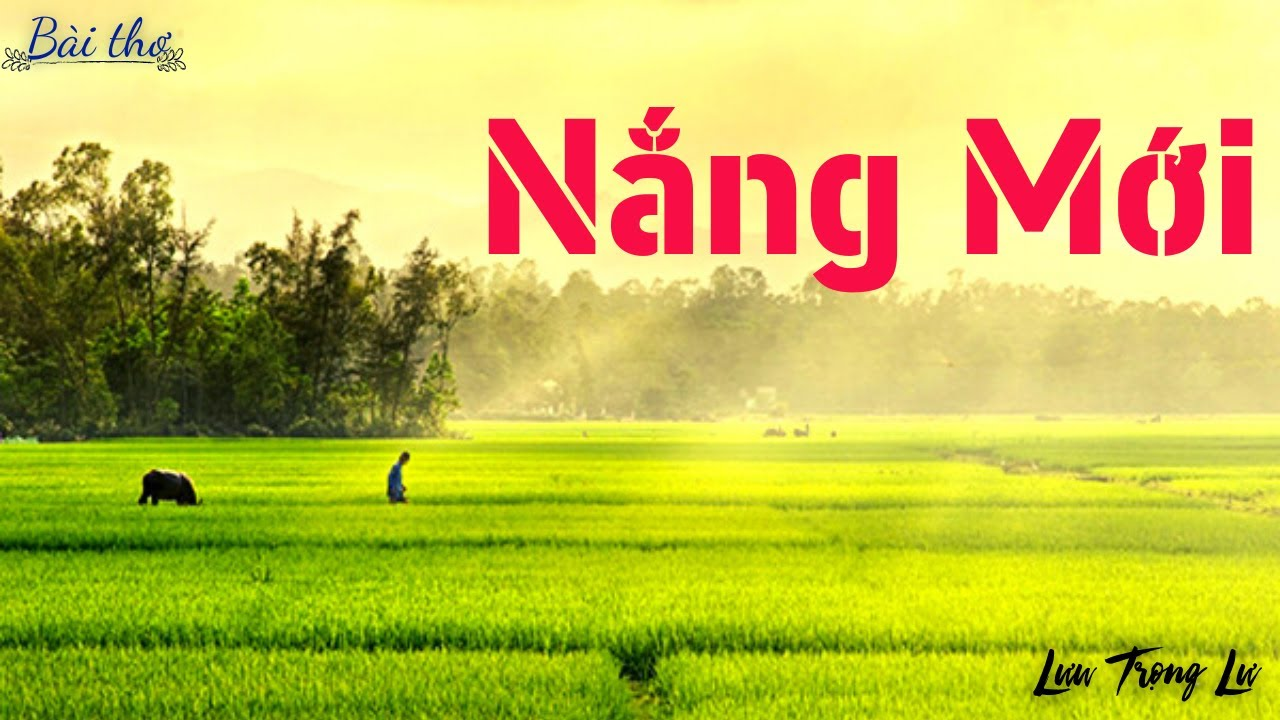 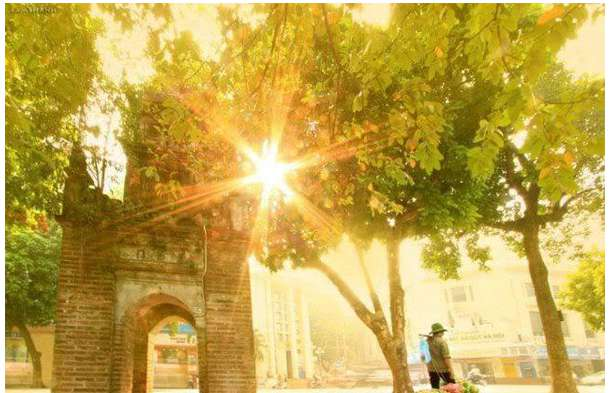 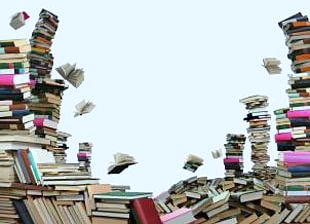 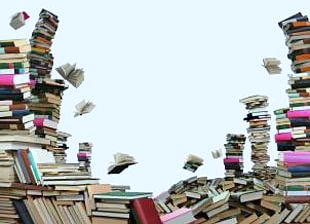 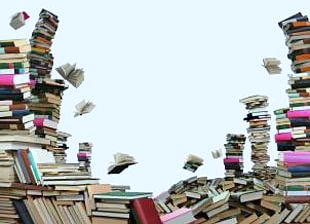 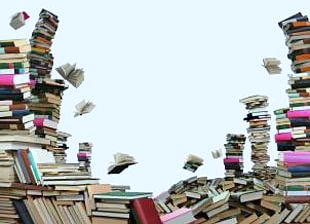 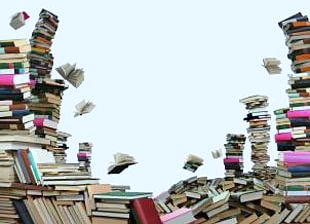 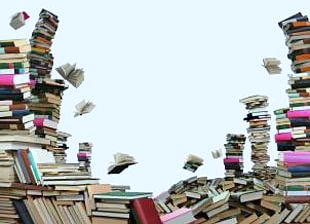 BÀI 2. THƠ SÁU CHỮ, BẢY CHỮ
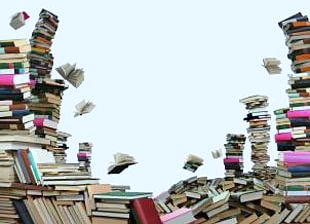 NẮNG MỚI
                              LƯU TRỌNG LƯ
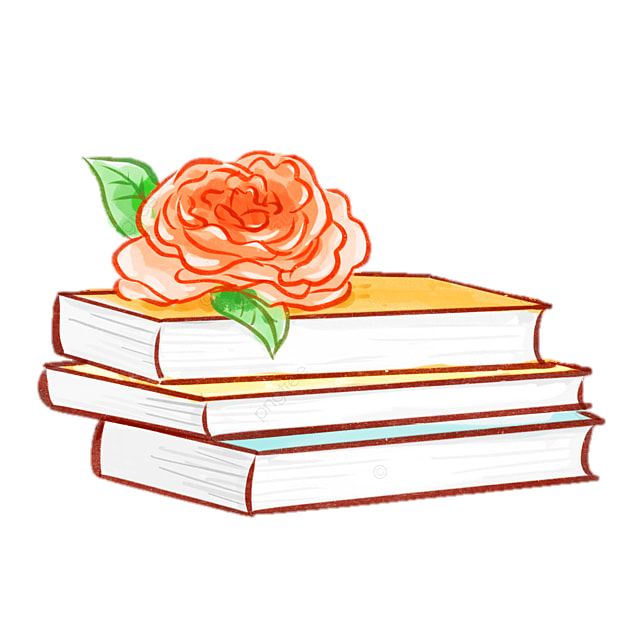 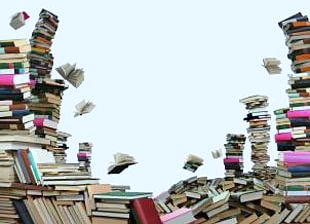 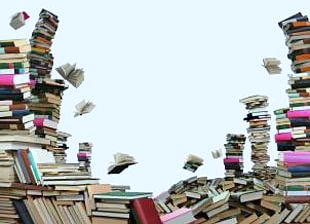 NGỮ VĂN 8 
CÁNH DIỀU
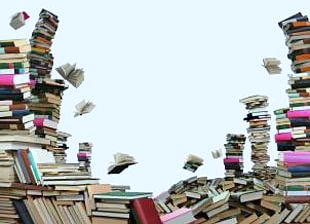 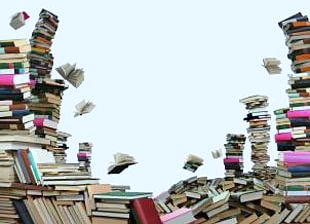 KHỞI ĐỘNG
? Đọc những câu thơ/ ca dao viết về mẹ?
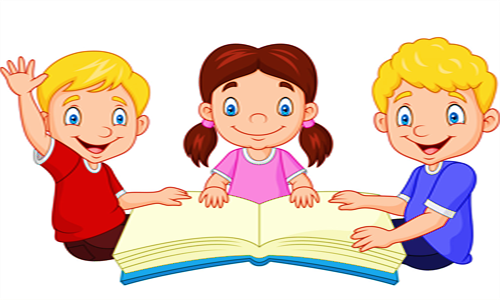 NGỮ VĂN 8
NẮNG MỚI
                                                                       LƯU TRỌNG LƯ
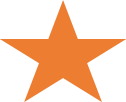 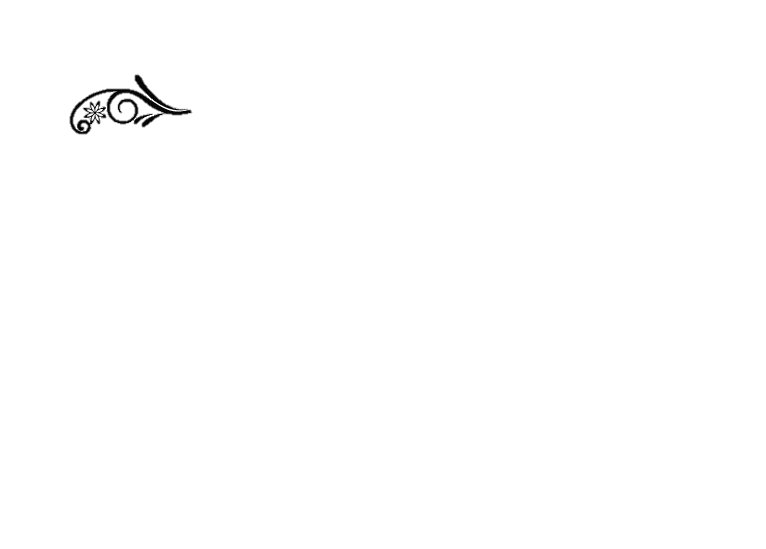 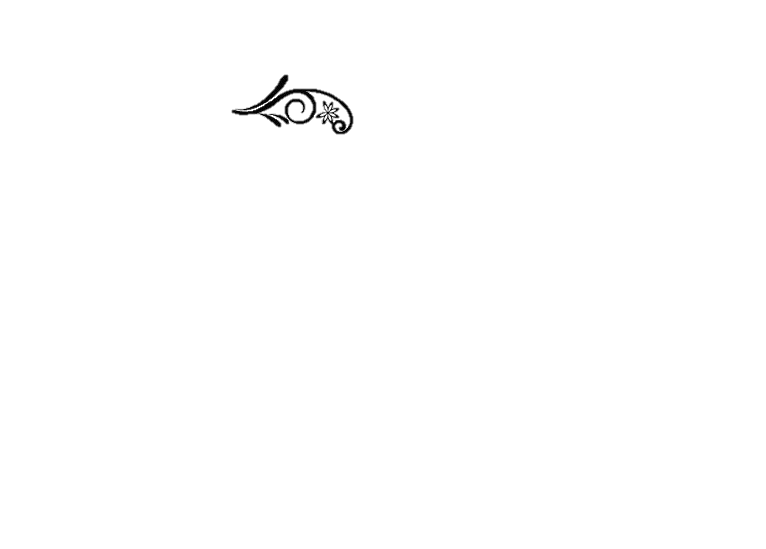 Hình thành kiến thức
I. Tìm hiểu chung
Tác giả: Lưu Trọng Lư
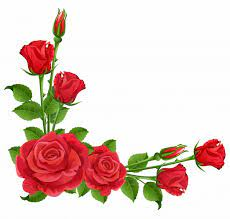 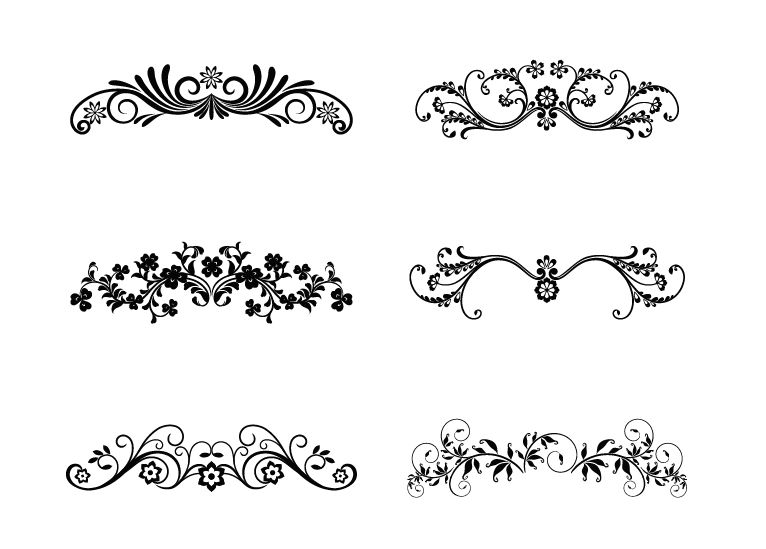 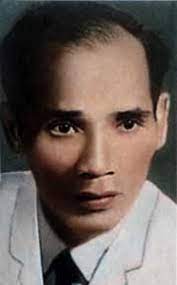 - Lưu Trọng Lư (19/6/1911–10/8/1991), là một nhà thơ, nhà văn, nhà soạn kịch Việt Nam.
Tác phẩm chính: Khói lam chiều, Tiếng thu (1939); Tỏa sáng đôi bờ (1959); Người con gái sông Gianh (1966)...
Giải thưởng Hồ Chí Minh về văn học nghệ thuật năm 2000
- Quê quán: làng Cao Hạ, xã Hạ Trạch, huyện Bố Trạch, tỉnh Quảng Bình.
LƯU TRỌNG LƯ (1911-1991)
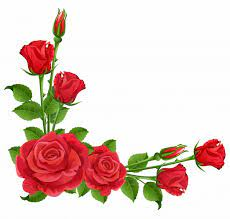 NGỮ VĂN 8
NẮNG MỚI
                                                                       LƯU TRỌNG LƯ
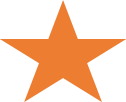 I. Tìm hiểu chung
Tác giả: LƯU TRỌNG LƯ
Tác phẩm:
  a. Đọc, giải nghĩa từ:
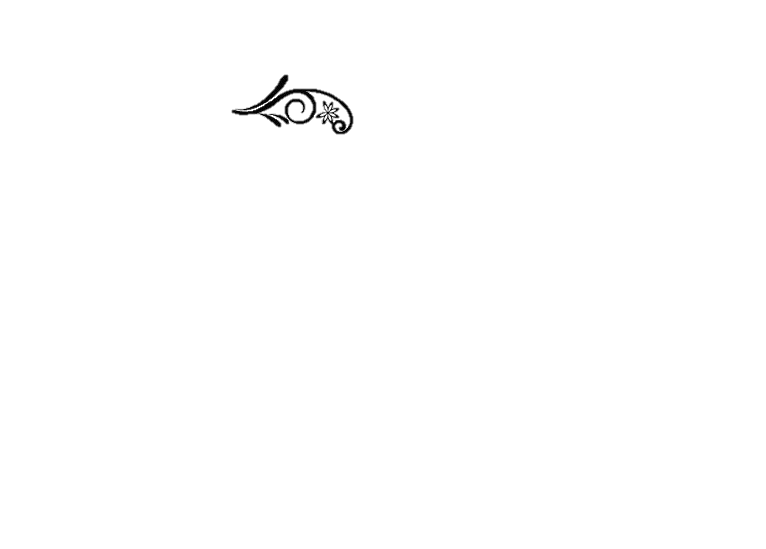 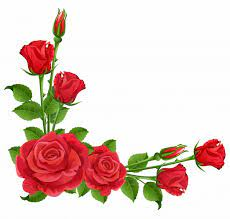 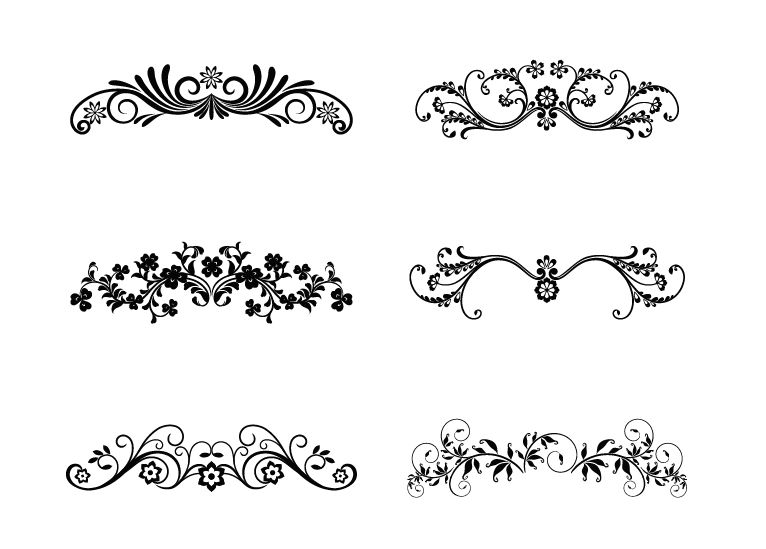 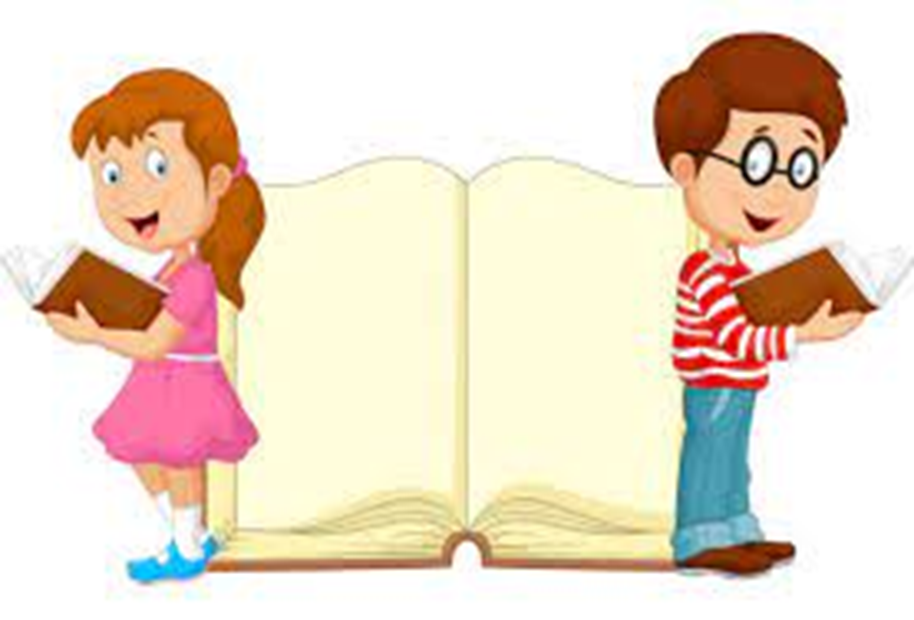 Hướng dẫn đọc bài thơ: giọng điệu nhẹ nhàng, chậm rãi, tình cảm...
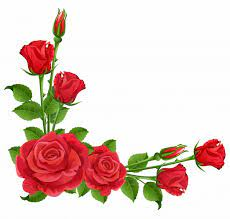 NẮNG MỚI
                                                                       LƯU TRỌNG LƯ
2. Tác phẩm
Tôi nhớ mẹ tôi, thuở thiếu thờiLúc người còn sống, tôi lên mười;Mỗi lần nắng mới reo ngoài nội,Áo đỏ người đưa trước giậu phơi.Hình dáng mẹ tôi chửa xoá mờHãy còn mường tượng lúc vào ra:Nét cười đen nhánh sau tay áoTrong ánh trưa hè trước giậu thưa.
(Tặng hương hồn thầy me)Mỗi lần nắng mới hắt bên song,Xao xác, gà trưa gáy não nùng,Lòng rượi buồn theo thời dĩ vãng,Chập chờn sống lại những ngày không.
NGỮ VĂN 8
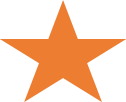 NẮNG MỚI
                                                                       LƯU TRỌNG LƯ
I. Tìm hiểu chung
Tác giả: Lưu Trọng Lư
Tác phẩm:
  a. Đọc, giải nghĩa từ:
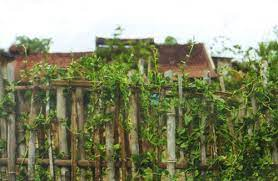 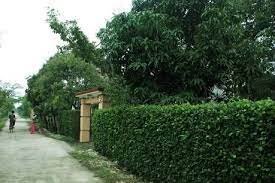 + Thầy me (từ cũ): bố mẹ
+ Thiếu thời: thời kì còn bé, còn đang ở độ tuổi thiếu niên
+ Giậu: Tấm tre nứa đan hoặc hàng cây nhỏ, rậm để ngăn sân vườn.
+ Nội: cánh đồng
+ Mường tượng: nhớ lại hoặc tưởng tượng ra trong trí hình ảnh nào đó không rõ ràng
Giậu
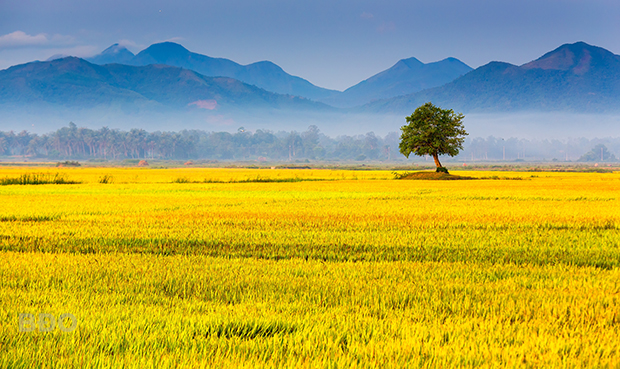 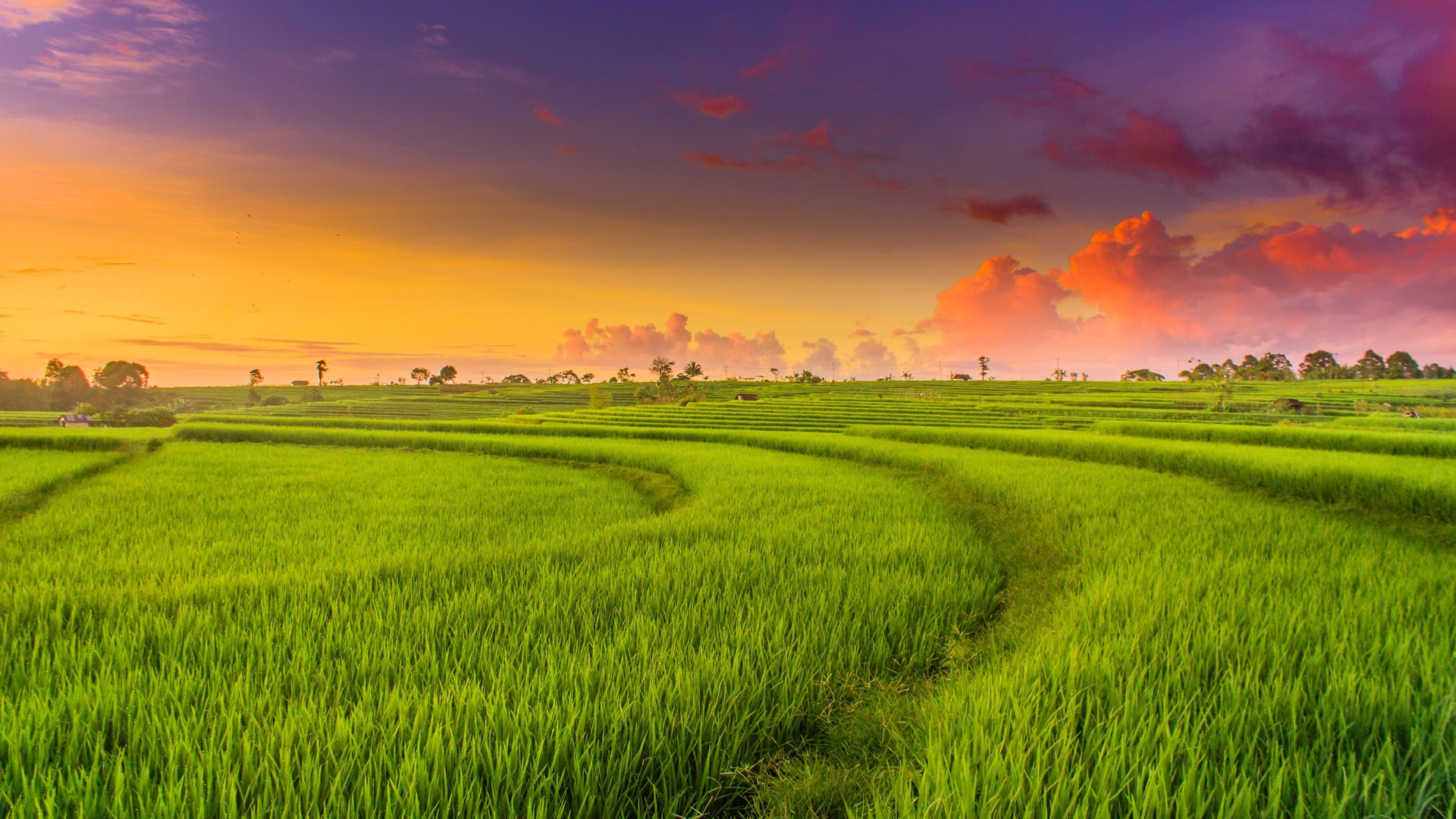 Nội
NGỮ VĂN 8
NẮNG MỚI
                                                                       LƯU TRỌNG LƯ
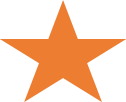 I. Tìm hiểu chung
Tác giả: Lưu Trọng Lư
Tác phẩm:
  a. Đọc, giải nghĩa từ:
b. Tìm hiểu chung:
NGỮ VĂN 8
NẮNG MỚI
                                                                       LƯU TRỌNG LƯ
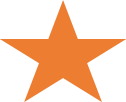 I. Tìm hiểu chung
Tác giả: Lưu Trọng Lư
Tác phẩm:
  a. Đọc, giải nghĩa từ:
Trích từ tập thơ “Tiếng thu”
b. Tìm hiểu chung
- Thơ bảy chữ
- Mỗi dòng có 7 chữ. Các dòng trong bài thơ thường ngắt nhịp 4/3, cũng có khi bắt nhịp ¾; thường có nhiều vần, vần thường là vần chân
Biểu cảm ( Tự sự, miêu tả)
NGỮ VĂN 8
NẮNG MỚI
                                                                       LƯU TRỌNG LƯ
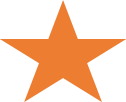 I. Tìm hiểu chung
Tác giả: Lưu Trọng Lư
Tác phẩm:
  a. Đọc, giải nghĩa từ:
2 phần
+ Phần 1 (khổ thơ đầu): Bức tranh thiên nhiên “nắng mới”.
+ Phần 2 (khổ 2, 3): Nỗi nhớ của nhà thơ
b. Tìm hiểu chung
Chủ thể trữ tình “tôi”, 
Đối tượng trữ tình: người mẹ của mình.
Đặt theo một hình ảnh khơi nguồn cảm hứng cho tác giả.
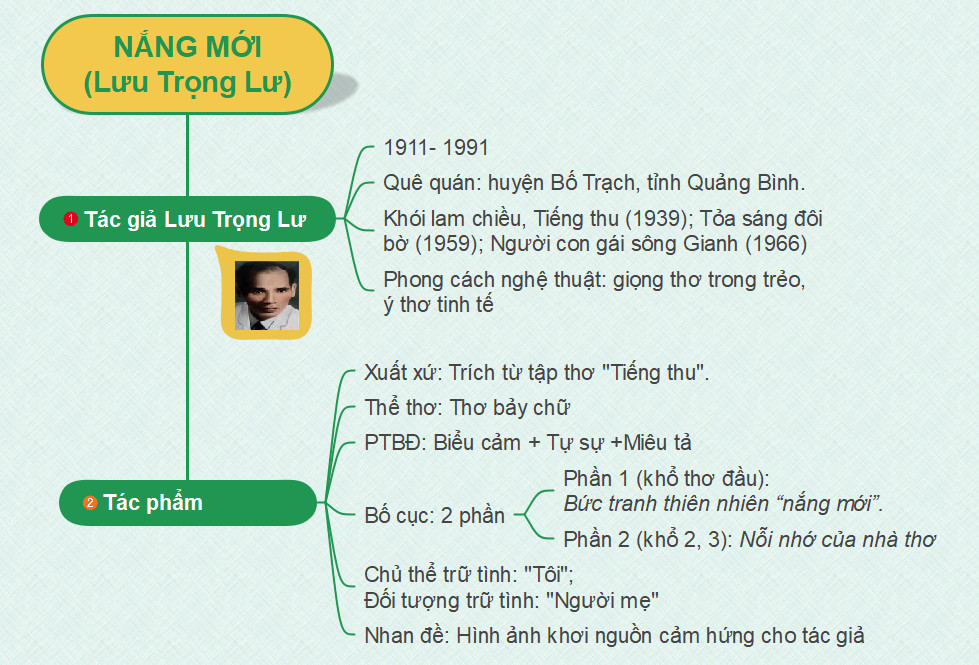 CÁNH DIỀU
NGỮ VĂN 8
NẮNG MỚI
                                                                       LƯU TRỌNG LƯ
II. Tìm hiểu văn bản
1. Bức tranh thiên nhiên nắng mới.
NGỮ VĂN 8
NẮNG MỚI
                                                                       LƯU TRỌNG LƯ
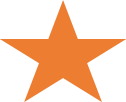 PHIẾU HỌC TẬP SỐ 02
Nhiệm vụ: Đọc khổ thơ đầu của bài thơ và thực hiện các yêu cầu sau:
Từ đó em cảm nhận được gì về bức tranh thiên nhiên nắng mới và tâm trạng của nhà thơ?
................................................................................................................................................................................................................................................................................................................................................................................................................
? Bức tranh thiên nhiên nắng mới được hiện lên ở thời gian, không gian nào? Tìm những từ ngữ diễn tả tâm trạng nhà thơ trước nắng mới?
Tìm và nêu tác dụng của các biện pháp nghệ thuật đặc sắc trong khổ thơ?
Bức tranh thiên nhiên nắng mới.
Từ ngữ
Phương diện
Thời gian
Không gian
Tâm trạng
Nghệ thuật:
Từ ngữ
Phương diện
Hiện tại, buổi trưa buồn bên song cửa 
– Bình dị nhưng đủ sức lay động lòng người
Thời gian
Không gian
Nắng hắt bên song , Âm thanh tiếng gà xao xác, não nùng
– Không gian hiu hắt
Tâm trạng
Xao xác, não nùng, lòng rượi buồn, chập chờn sống lại.
Nghệ thuật:
- Dùng từ đặc sắc: + hắt: => Gợi không gian hiu hắt, vắng lặng.
- Từ láy “xao xác”, “não nùng” diễn tả âm thanh xao động. Tiếng gà nhấn mạnh sự vắng lặng của không gian, lấy động để tả tĩnh. Cách ngắt nhịp 2/2/3 thể hiện cảm xúc trầm buồn, nhớ thương.
- Từ láy “chập chờn” thể hiện những hình ảnh trong quá khứ dần hiện lên trong tâm trí của nhân vật trữ tình.
- Không gian tĩnh lặng, hiu hắt, đầy 1 màu hoài niệm.
- Tâm trạng buồn quạnh hiu xa vắng, nhớ thương những kỉ niệm thuở ấu thơ.
NGỮ VĂN 8
NẮNG MỚI
                                                                       LƯU TRỌNG LƯ
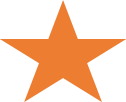 I. Tìm hiểu văn bản
1. Bức tranh thiên nhiên nắng mới (khổ 1).
2. Nỗi nhớ của nhà thơ (Khổ 2,3).
NGỮ VĂN 8
NẮNG MỚI
                                                                       LƯU TRỌNG LƯ
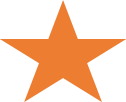 PHIẾU HỌC TẬP SỐ 03
Nhiệm vụ: Đọc khổ thơ đầu của bài thơ và thực hiện các yêu cầu sau:
Từ đó em có cảm nhận gì về người mẹ và tình cảm của nhà thơ dành cho mẹ?
................................................................................................................................................................................................................................................................................................................................................................................................................
1. Hình ảnh người mẹ hiện lên như thế nào trong tâm tưởng của nhân vật trữ tình?
2. Tìm những từ ngữ thể hiện tình cảm của nhà thơ dành cho mẹ?
Những nét nghệ thuật nào được tác giả sử dụng để tái hiện hình ảnh người mẹ?
Nỗi nhớ của nhà thơ
NGỮ VĂN 8
NẮNG MỚI
                                                                       LƯU TRỌNG LƯ
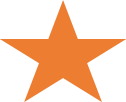 I. Tìm hiểu văn bản
1. Bức tranh thiên nhiên nắng mới (khổ 1).
2. Nỗi nhớ của nhà thơ (Khổ 2,3).
NGỮ VĂN 8
NẮNG MỚI
                                                                       LƯU TRỌNG LƯ
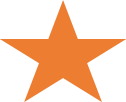 1. Hình ảnh, từ ngữ về mẹ
- Mẹ đưa áo đỏ ra dậu phơi mỗi khi có nắng mới về.
- Nét cười đen nhánh trong ánh trưa hè.                                          2. Từ ngữ thể hiện tình cảm của nhà thơ:  nhớ, chửa xóa mờ.
Nghệ thuật
- Lựa chọn hình ảnh ấn tượng, có hồn.
- dùng từ chỉ sắc màu: (áo) đỏ, (nét cười) đen nhánh.
- Đối lập trong hình ảnh: Nắng mới hắt bên song >< Nắng mới reo ngoài nội
=> Tái hiện ấn tượng hình ảnh người mẹ và tình cảm của nhà thơ.
Hình ảnh người mẹ hiện lên trong tâm tưởng nhà thơ với đầy đủ nét duyên dáng, hiền từ của người phụ nữ  Việt Nam thuở xưa.
Tình cảm của nhà thơ: Thổn thức, bồi hồi nhớ thương mẹ.
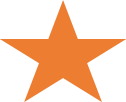 III.TỔNG KẾT
Nghệ thuật:
3. Ý nghĩa: 

Bồi đắp thêm tình cảm kính yêu người mẹ, trân trọng  tình cảm gia đình cho người đọc.
2. Nội dung:

Kí ức về mẹ gắn liền với sự biết ơn, tình yêu tha thiết của nhân vật trữ tình.
- Thể thơ thất ngôn
- Giọng điệu nhẹ nhàng, tha thiết
- Sử dụng linh hoạt các biện pháp tu từ.
- Cách ngắt nhịp đều đặn, chủ yếu là 4/3, gieo vần chủ yếu là vần thông.
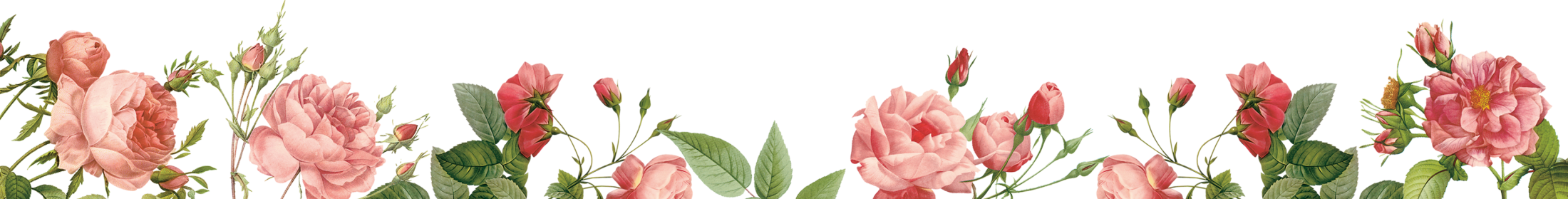 NGỮ VĂN 8
NẮNG MỚI
                                                                       LƯU TRỌNG LƯ
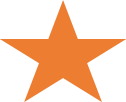 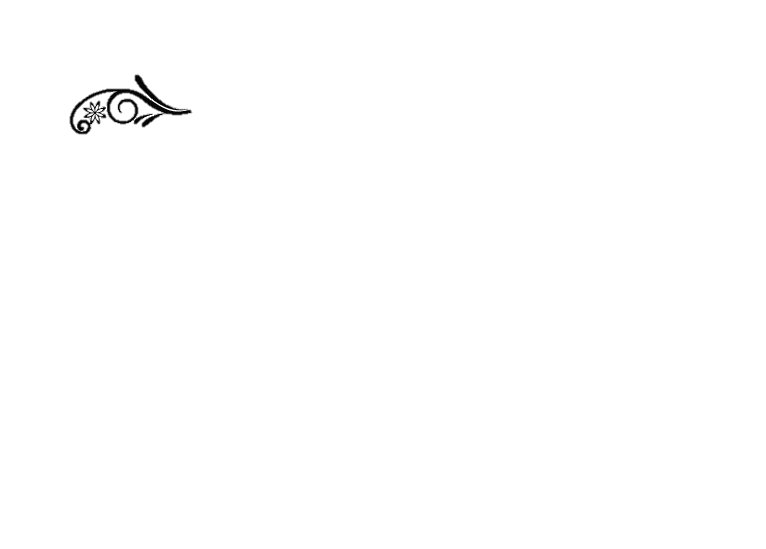 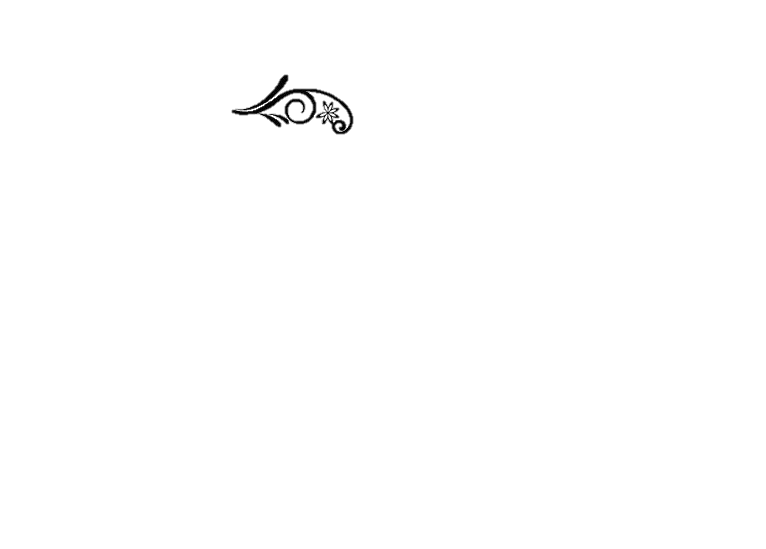 Luyện tập
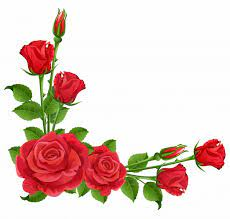 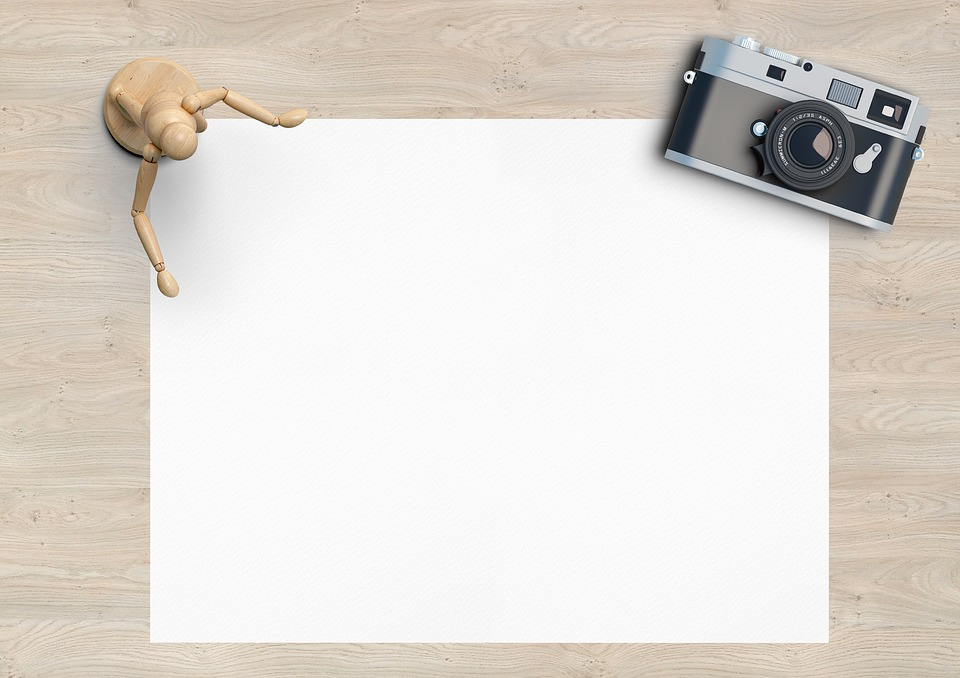 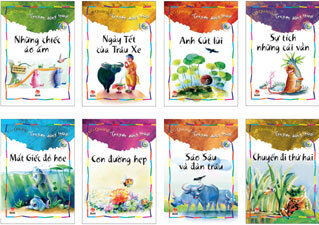 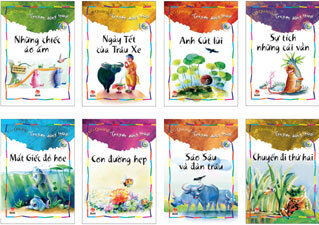 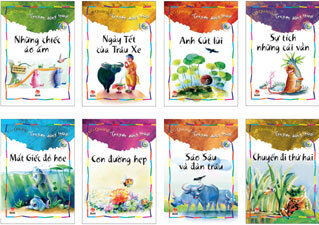 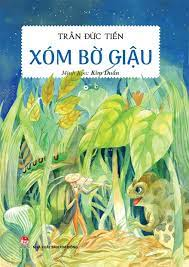 Với em, hình ảnh, chi tiết nào về người mẹ của mình khiến em thấy yêu thương nhất. 
Hãy chia sẻ bằng 1 đoạn viết khoảng 10 câu văn.
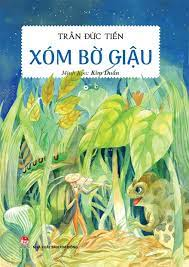 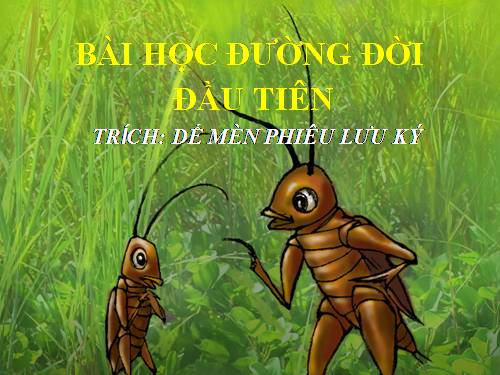 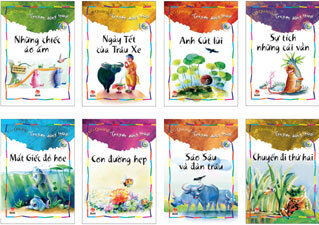 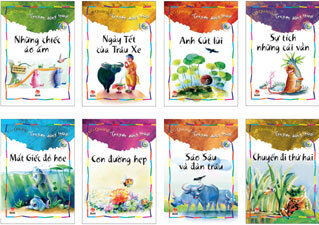 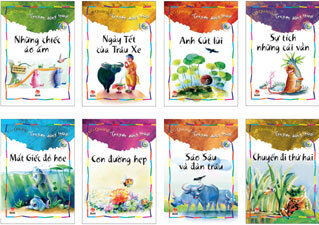 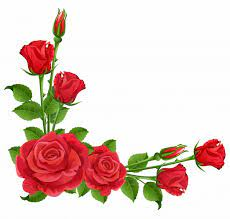 VẬN DỤNG
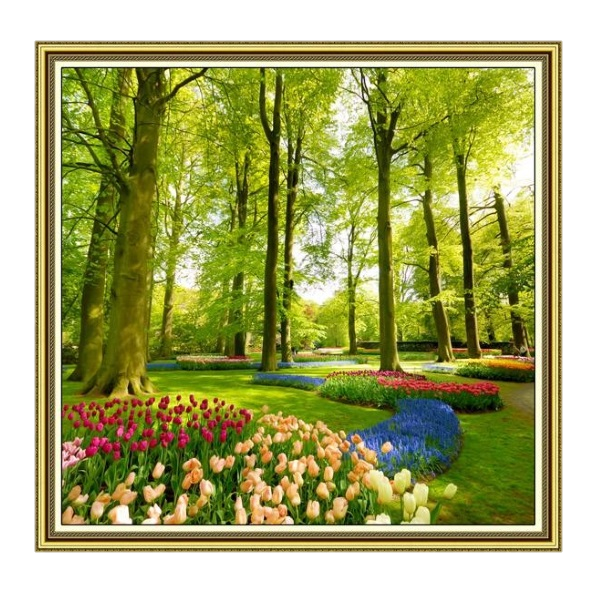 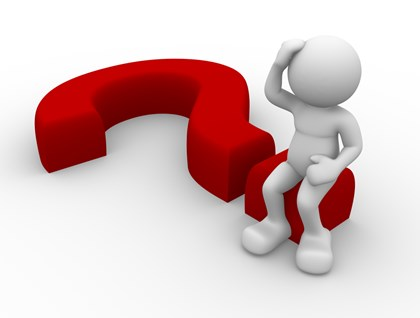 ? Dựa vào nội dung bài thơ, em hãy vẽ bức tranh về mẹ gắn liền với 1 công việc quen thuộc?
NGỮ VĂN 8
NẮNG MỚI
                                                                       LƯU TRỌNG LƯ
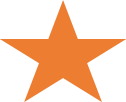 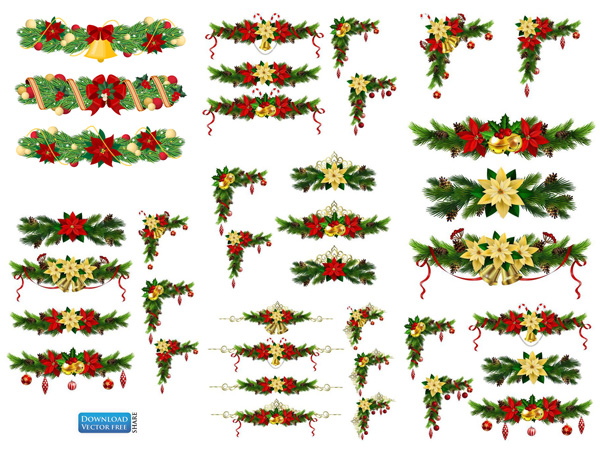 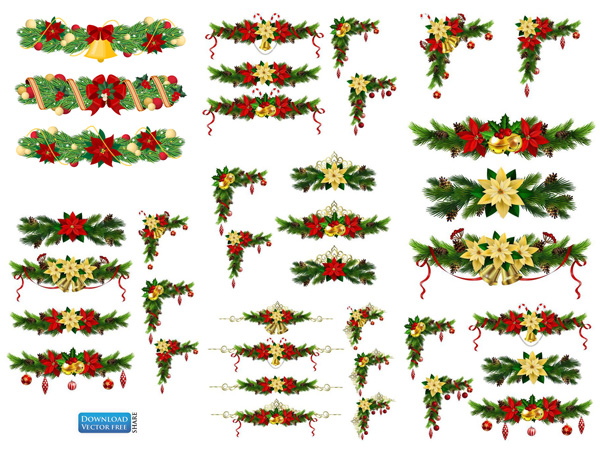 NHIỆM VỤ VỀ NHÀ
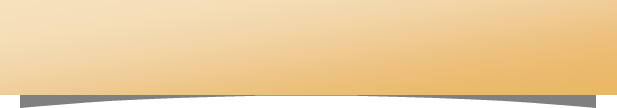 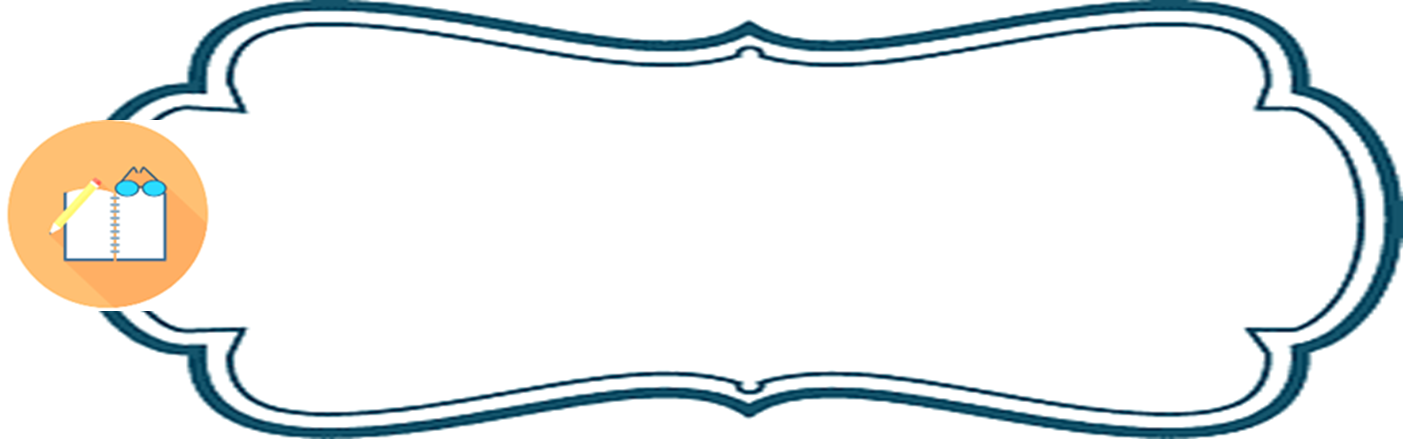 Vẽ sơ đồ tư duy cho bài học.
 Học kĩ nội dung của bài học. Đọc, chuẩn bị trước bài “Nếu mai em về Chiêm Hóa”.
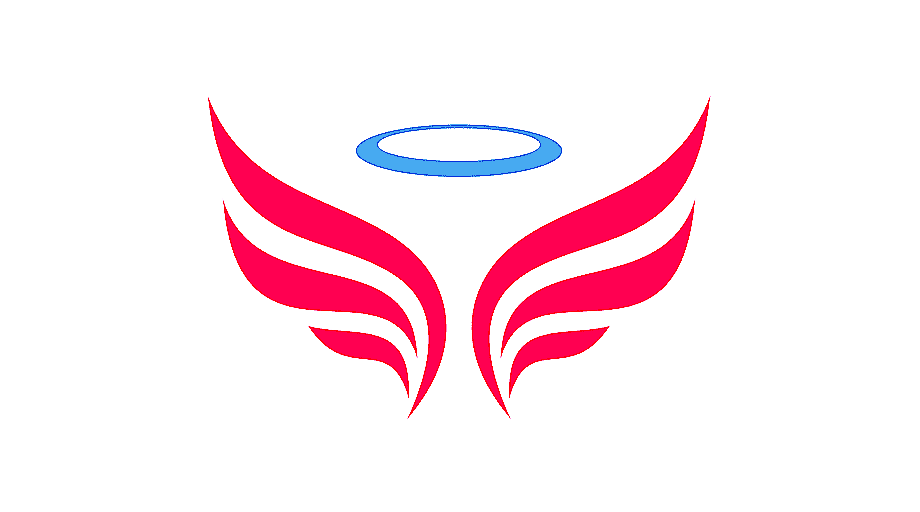